Shared OwnershipThe Consumer Perspective
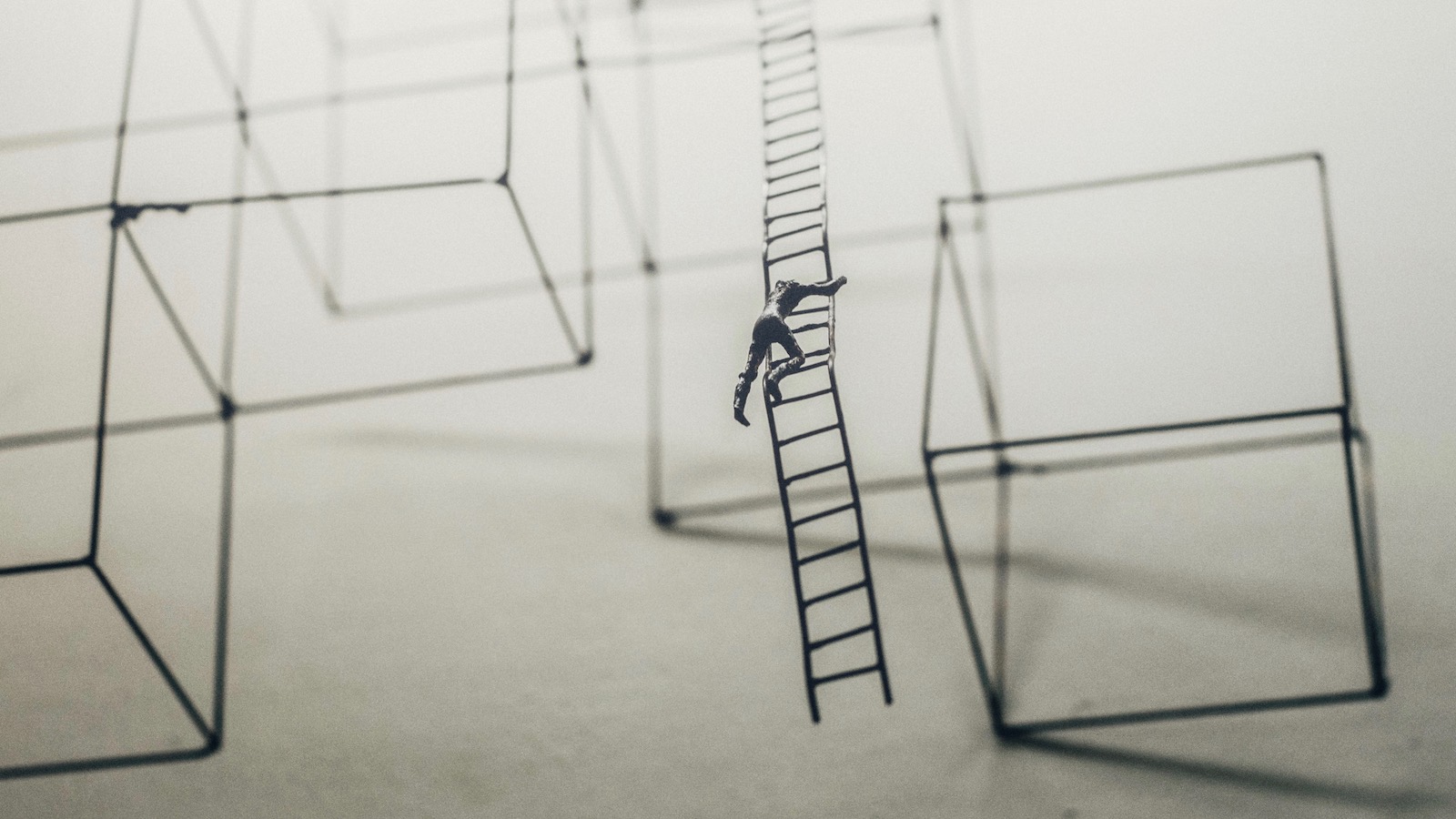 Sue Phillips (FCCA), Founder, Shared Ownership Resources
www.sharedownershipresources.org
Media spotlight on SO
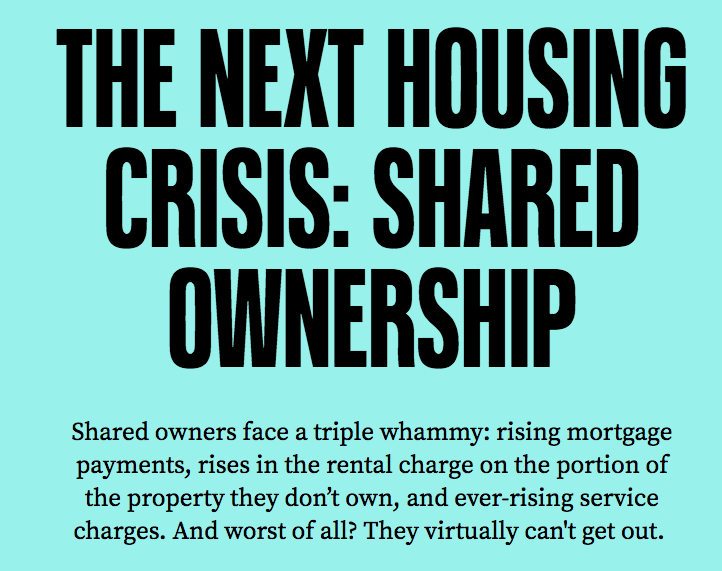 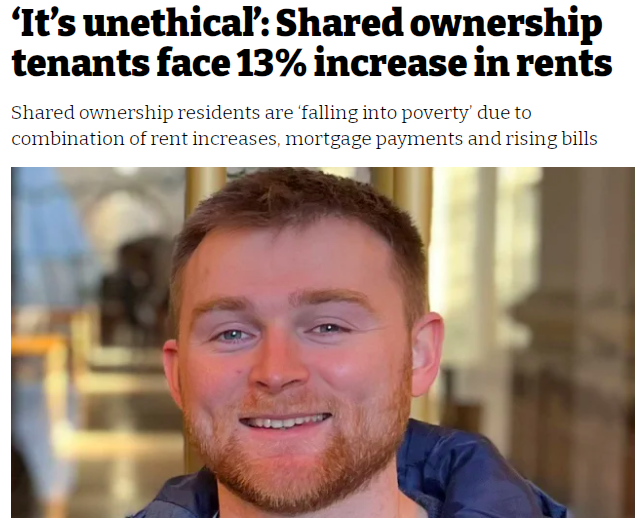 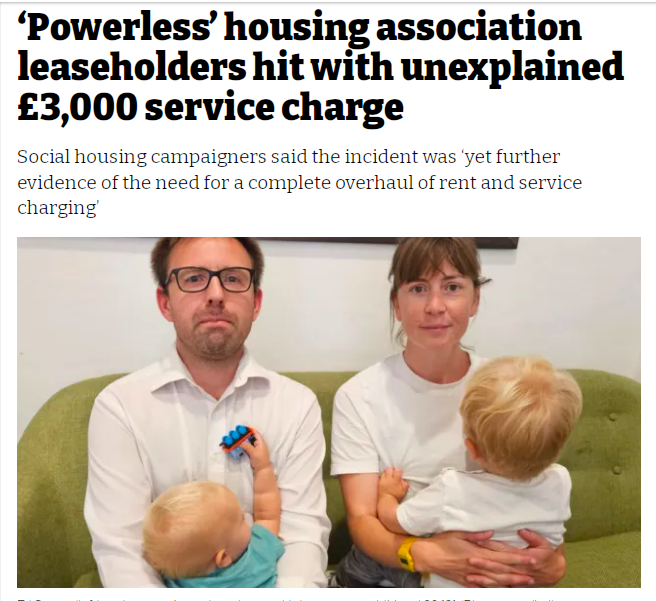 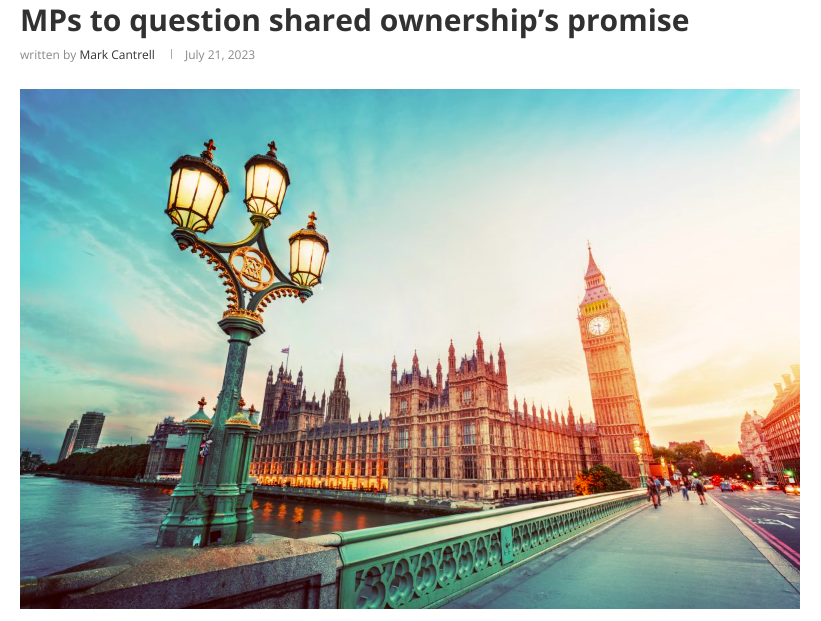 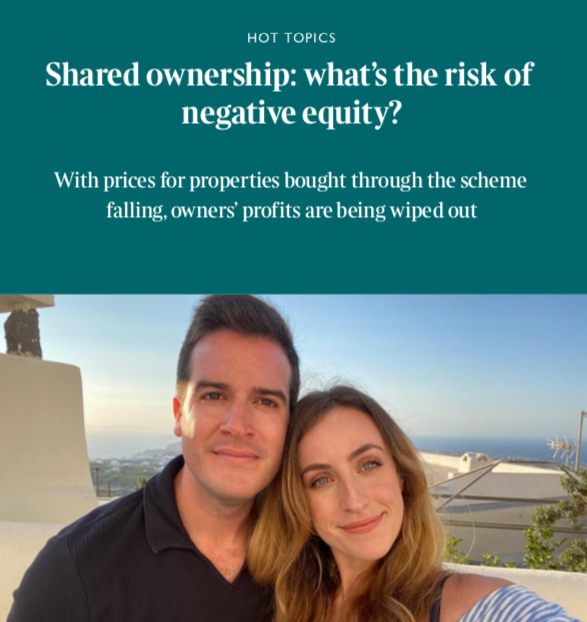 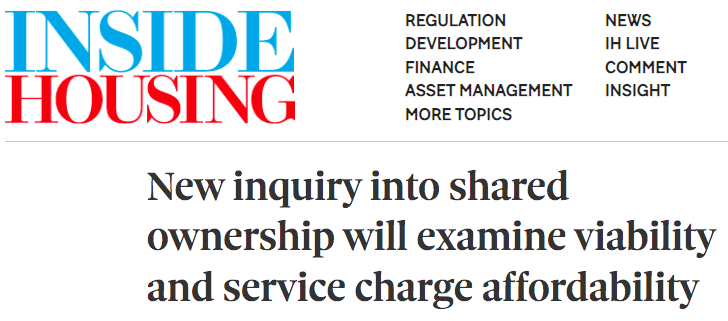 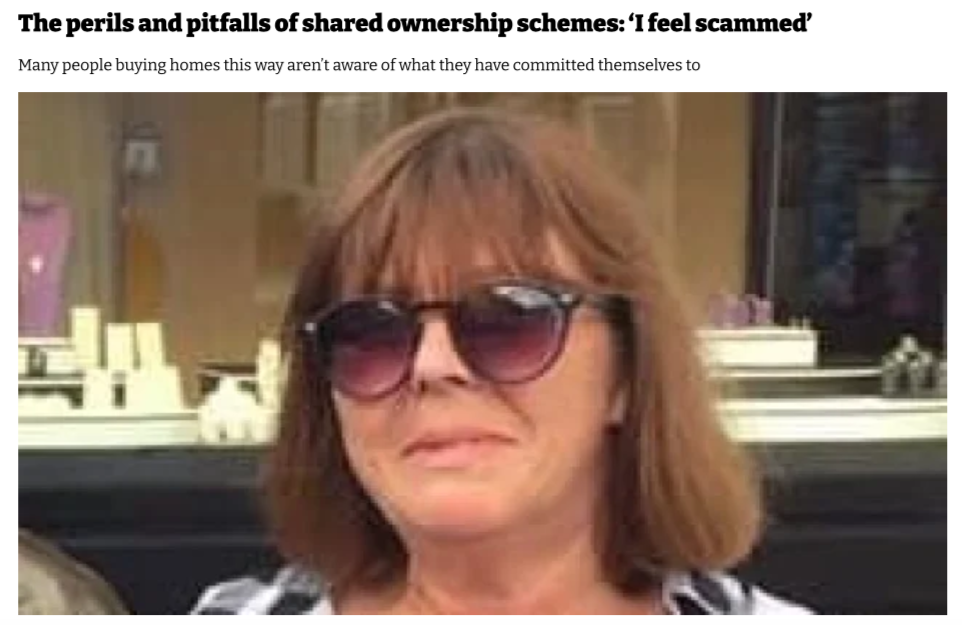 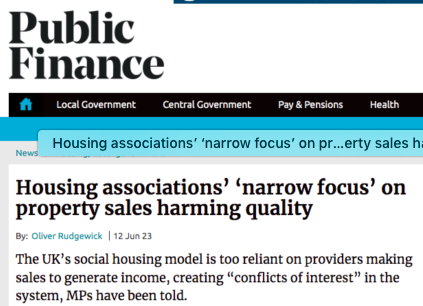 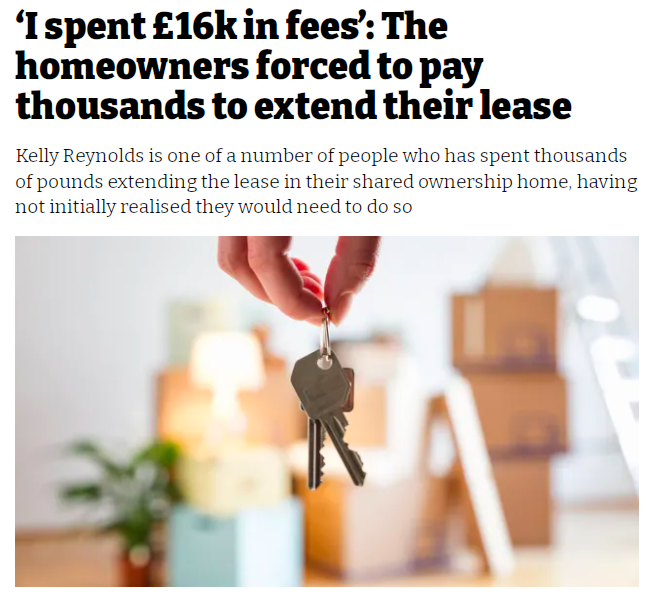 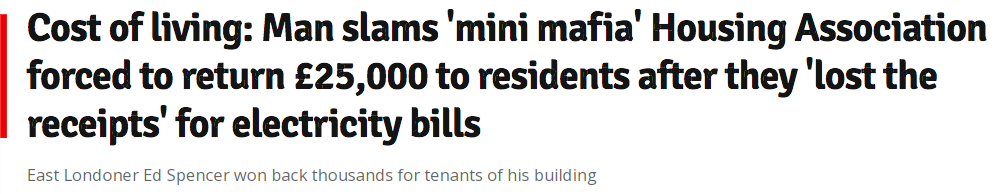 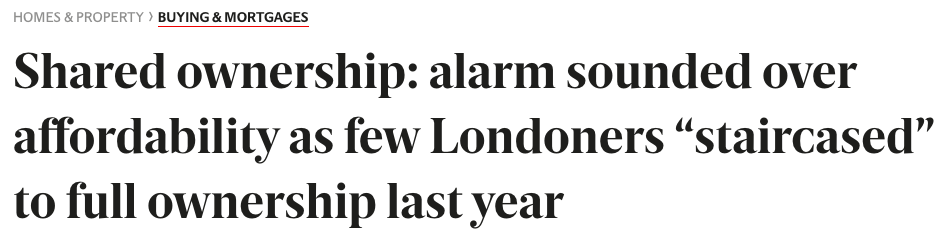 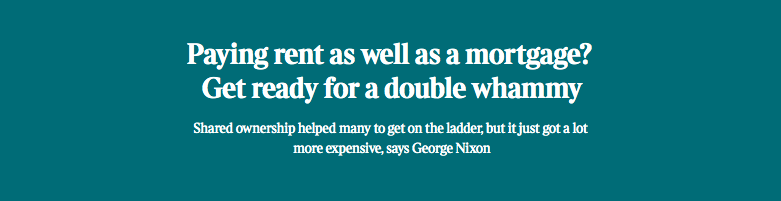 Regulator spotlight on SO
LUHC Committee spotlight on SO
The LUHC Committee’s terms of reference align closely with key themes of Shared Ownership: The Consumer Perspective.

Affordability and ongoing financial sustainability
Viability of full home ownership (pathway or destination?)
Value for money
Adequacy of monitoring data
Shared Ownership: The Consumer PerspectiveKEY MESSAGES
What is the evidence that shared ownership delivers good outcomes?
“Statistics are like bikinis. What they reveal is suggestive, but what they conceal is vital”.
(Aaron Levenstein)

Gaps in national monitoring data
No analysis between 100% staircasing (success) and back-to-back sales (failure)
Little evidence for claimed outcomes
Via staircasing to 100%
Via gain on sale of ‘starter home
As a secure and affordable form of renting
Satisfaction is low compared to other tenures and decreases over time
Housemark (2021) - ‘The average percentage of shared owners satisfied with their landlord overall was just 57% last year, 26 percentage points lower than the equivalent figure for social rented tenancies.’ 
Complexity
Legal complexity
Financial complexity
Complexity of ownership and management structures
Consumer Protection
Shared owners have fewer protections and rights than other consumers
Misleading marketing
No single specialist, independent and impartial source of information
Shared Ownership: The Consumer Perspective

The report makes 18 recommendations for multi-agency reform. The primary focus is on:

Legislation
Regulation
Design and delivery
Marketing, and
Sources of information and advice

The report is aimed at decision makers in government, its agencies, regulators and housing providers. 

www.sharedownershipresources.org/campaigning/reports/consumer-perspective/

info@sharedownershipresources.org